职教高考新实践基础篇
政治
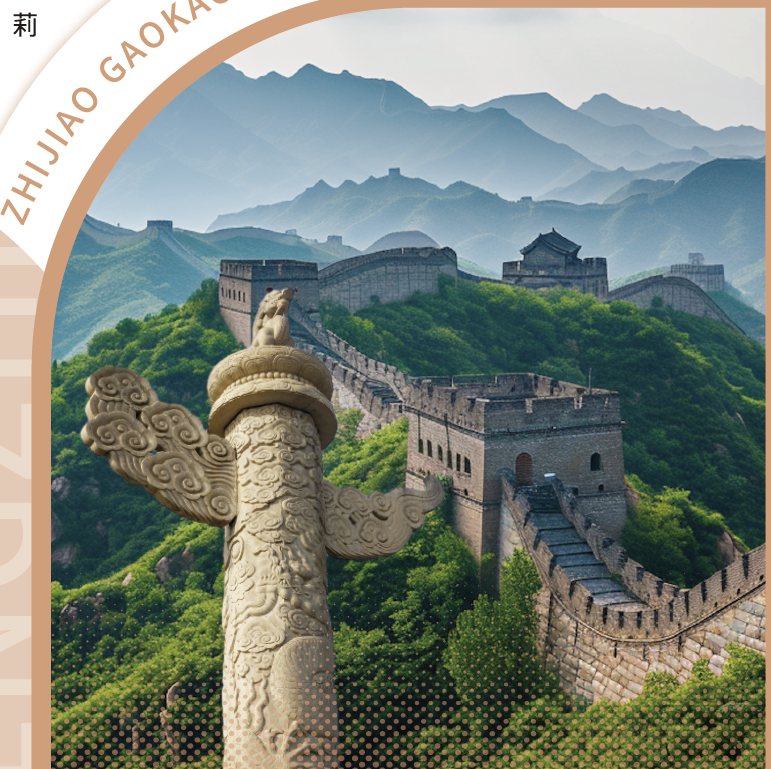 主   编   李  娟  
           杨  莉  
           戴忠慧
目录 CONTENTS
01
分析解读
02
知识导图
03
知识梳理
04
典例分析
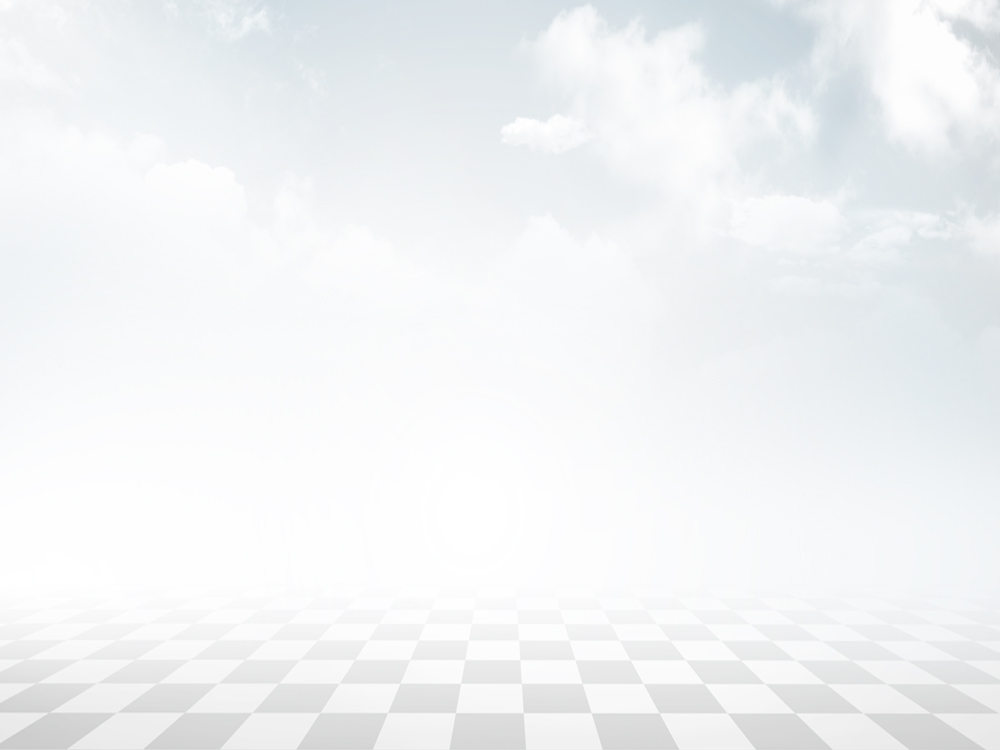 第三单元
中国特色社会主义政治建设
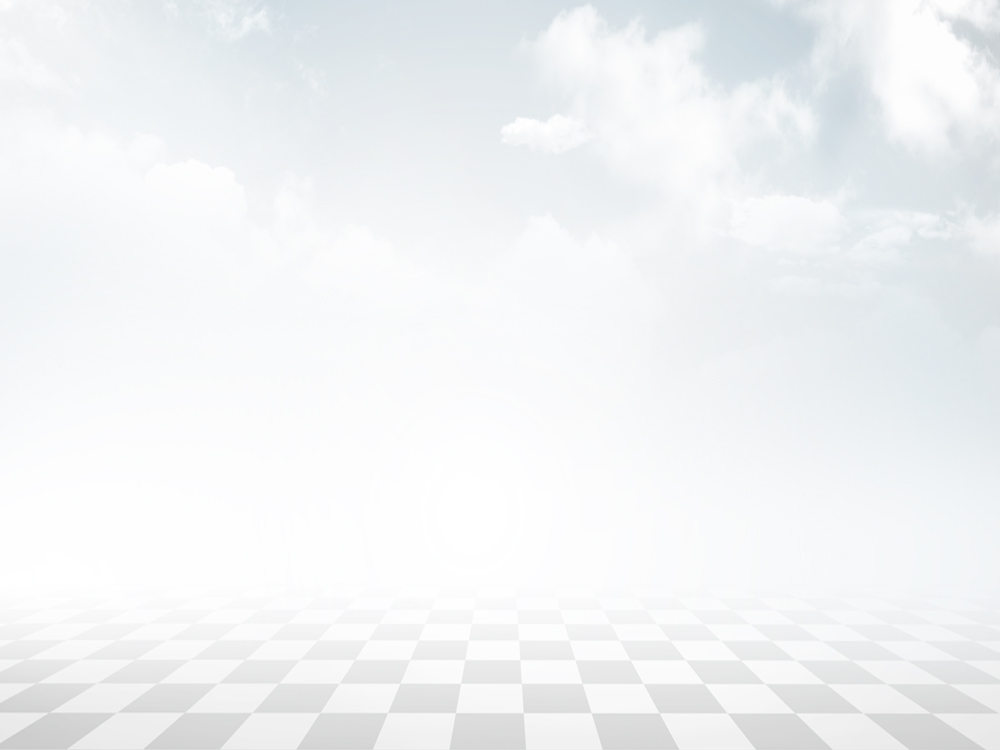 第9课
发展社会主义民主政治
本课要求学生理解全过程人民民主是社会主义民主政治的本质属性，坚持走中国特色社会主义政治发展道路。懂得维护祖国统一和民族团结的重要性，铸牢中华民族共同体意识。
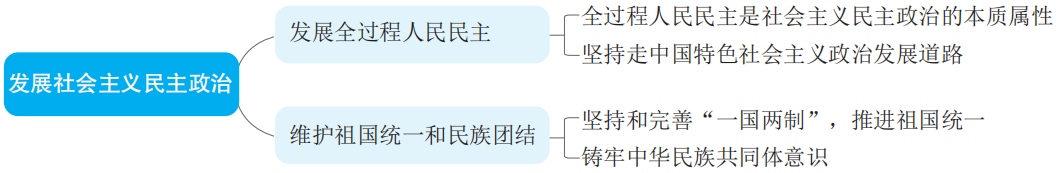 一、发展全过程人民民主
（一）全过程人民民主是社会主义民主政治的本质属性
1. 全过程人民民主的科学内涵是什么？
我国的社会主义民主是全过程人民民主。人民民主是社会主义的生命，是全面建设社会主义现代化国家的应有之义。
全过程人民民主是社会主义民主政治的本质属性，实现了过程民主和成果民主、程序民主和实质民主、直接民主和间接民主、人民民主和国家意志相统一，是全链条、全方位、全覆盖的民主，是最广泛、最真实、最管用的民主。
2. 全过程人民民主是怎样实现的？
全过程人民民主具有完整的制度程序和参与实践。在我国，国家各项制度都是围绕人民当家作主构建的，国家治理体系都是围绕实现人民当家作主运转的，这些制度程序，形成了全面、广泛、有机衔接的人民当家作主制度体系，构建了多样、畅通、有序的民主渠道。
全体人民依法实行民主选举、民主协商、民主决策、民主管理、民主监督，依法通过各种途径和形式管理国家事务，管理经济和文化事业，管理社会事务。
3. 什么是协商民主？
协商民主是实践全过程人民民主的重要形式。有事好商量，众人的事情由众人商量，找到全社会意愿和要求的最大公约数，是人民民主的真谛。协商民主，就是在中国共产党领导下，人民内部各方面围绕重大问题和涉及群众切身利益的实际问题，在决策之前和决策实施之中开展广泛协商，努力形成共识。
在我国，人民通过选举、投票行使权利和人民内部各方面在重大决策之前进行充分协商，尽可能就共同性问题取得一致意见，是社会主义民主的两种重要形式。
4. 全过程人民民主的重要意义有哪些？
全过程人民民主是中国共产党团结带领人民追求民主、发展民主、实现民主的伟大创造，是党不断推进中国民主理论创新、制度创新、实践创新的经验结晶，是坚持党的本质属性、践行党的根本宗旨的必然要求。
（二）坚持走中国特色社会主义政治发展道路
1. 为什么要坚持和发展中国特色社会主义政治发展道路？
中国是一个发展中大国，坚持正确的政治发展道路是关系根本、关系全局的重大问题。
中国特色社会主义政治发展道路，是近代以来中国人民长期奋斗历史逻辑、理论逻辑、实践逻辑的必然结果，是中国共产党和中国人民的伟大创造。
2. 如何坚持和发展中国特色社会主义政治发展道路？
发展全过程人民民主，必须坚定不移走中国特色社会主义政治发展道路，坚持党的领导、人民当家作主、依法治国有机统一。
党的领导是人民当家作主和依法治国的根本保证，人民当家作主是社会主义民主政治的本质特征，依法治国是党领导人民治理国家的基本方式。
党的领导、人民当家作主、依法治国是相辅相成的有机整体，统一于我国社会主义民主政治伟大实践。
二、维护祖国统一和民族团结
（一）坚持和完善“一国两制”，推进祖国统一
1. 什么是“一国两制”？
“一国两制”就是在统一的国家之内，国家主体实行社会主义制度，个别地区依法实行资本主义制度。“一国两制”是党领导人民实现祖国和平统一的一项重要制度，是国家的一项基本国策，是中国特色社会主义的伟大创举。
2. “一国两制”的成功实践有哪些？
“一国两制”构想首先成功地运用于解决香港、澳门问题。1997年7月1日，中国政府对香港恢复行使主权。1999年12月20日中国政府对澳门恢复行使主权。
事实证明，“一国两制”是解决历史遗留的香港、澳门问题的最佳方案，也是香港、澳门回归后保持长期繁荣稳定的最佳制度安排，是完全行得通、办得到、得人心的，是有强大生命力的。
3. 如何理解“一国两制”方针是一个完整的体系？
“一国两制”方针是一个完整的体系。“一国”是实行“两制”的前提和基础，“两制”从属和派生于“一国”，并统一于“一国”之内。维护国家主权、安全、发展利益是“一国两制”方针的最高原则。我国是单一制国家，中央对包括香港、澳门特别行政区在内的所有地方行政区域拥有全面管治权。坚持“爱国者治港”“爱国者治澳”，把特别行政区管治权牢牢掌握在爱国者手中，这是事关国家主权、安全、发展利益，事关香港、澳门长期繁荣稳定的根本原则，是保证香港、澳门长治久安的必然要求，任何时候都不能动摇。
4. 解决台湾问题的基本方针是什么？
“和平统一、一国两制”是解决台湾问题的基本方针，是实现国家统一的最佳方式，对两岸同胞和中华民族最有利。一个中国原则是“一国两制”的核心，是两岸关系的政治基础。体现一个中国原则的“九二共识”明确界定了两岸关系的根本性质，是确保两岸关系和平发展的关键。“一国两制”在台湾的具体实现形式，会充分考虑台湾现实情况，会充分吸收两岸各界意见和建议，会充分照顾到台湾同胞的利益和感情。
5. 什么是“九二共识”？
1992年11月，海峡两岸关系协会与台湾海峡交流基金会双方就如何表述坚持一个中国原则的问题，达成“海峡两岸同属于一个中国，共同努力谋求国家统一”的共识，后被称为“九二共识”。“九二共识”的核心是坚持一个中国原则。
6. 如何看待祖国统一的前景？
“台独”分裂是祖国统一的最大障碍，是民族复兴的严重隐患。面对“台独”势力分裂活动和外部势力干涉台湾事务的严重挑衅，我们坚决开展反分裂、反干涉重大斗争，展示了我们维护国家主权和领土完整、反对“台独”的坚强决心和强大能力，进一步掌握了实现祖国完全统一的战略主动，进一步巩固了国际社会坚持一个中国的格局。我们坚持以最大诚意、尽最大努力争取和平统一的前景，但决不承诺放弃使用武力，保留采取一切必要措施的选项，这针对的是外部势力干涉和极少数“台独”分裂分子及其分裂活动，绝非针对广大台湾同胞。台湾问题因民族弱乱而产生，必将随着民族复兴而解决。国家统一、民族复兴的历史车轮滚滚向前，祖国完全统一一定要实现，也一定能够实现。
（二）铸牢中华民族共同体意识
1. 如何理解中华民族多元一体格局？
中国是统一的多民族国家，在我国960多万平方公里的土地上，生活着56个民族。我们辽阔的疆域是各民族共同开拓的，悠久的历史是各民族共同书写的，灿烂的文化是各民族共同创造的，伟大的精神是各民族共同培育的。一部中国史，就是一部各民族交融汇聚成多元一体中华民族的历史，就是各民族共同缔造、发展、巩固统一的伟大祖国的历史。
2. 如何理解中华民族共同体意识？
中华民族是我国所有民族凝聚形成的命运共同体，汉族离不开少数民族，少数民族离不开汉族，各少数民族之间也相互离不开。
民族团结是我国各族人民的生命线，中华民族共同体意识是国家统一之基、民族团结之本、精神力量之魂。各族人民亲如一家，是中华民族伟大复兴必定要实现的根本保证。
3. 新时代如何铸牢中华民族共同体意识？
铸牢中华民族共同体意识，就是要引导各族人民牢固树立休戚与共、荣辱与共、生死与共、命运与共的共同体理念。
只有铸牢中华民族共同体意识，才能增进各民族对中华民族的自觉认同，夯实我国民族关系发展的思想基础，推动中华民族成为认同度更高、凝聚力更强的命运共同体。要巩固和发展平等团结互助和谐的社会主义民族关系，推动各民族树立正确的国家观、历史观、民族观、文化观、宗教观，增强国家意识、公民意识、法治意识，坚定对伟大祖国、中华民族、中华文化、中国共产党、中国特色社会主义的高度认同，促进各民族在中华民族大家庭中像石榴籽一样紧紧抱在一起，共同建设伟大祖国，共同创造美好生活。
例题 1（2022年三校生高考真题）（选择题）
中国社会主义民主政治的特有形式和独特优势是（   	  ）。
A
A. 协商民主 	B. 选举民主 	C. 投票民主	 D. 人民民主
【解析】本题考查全过程人民民主。协商民主是实践全过程人民民主的重要形式。协商民主是中国社会主义民主政治中独特的、独有的、独到的民主形式。
例题 2（2023年三校生高考真题）（填空题）
中华民族共同体
做好民族团结工作，处理好民族问题，必须筑牢 ______________ 意识。
【解析】本题考查铸牢中华民族共同体意识。民族团结是我国各族人民的生命线，中华民族共同体意识是国家统一之基、民族团结之本、精神力量之魂。做好民族团结工作，处理好民族问题，必须铸牢中华民族共同体意识。
例题 3（2021年三校生高考真题）（填空题）
一个中国
坚持 ______________ 原则，是“和平统一、一国两制”的核心。
【解析】本题考查坚持和完善“一国两制”，推进祖国统一。一个中国原则是“一国两制”的核心，是两岸关系的政治基础。
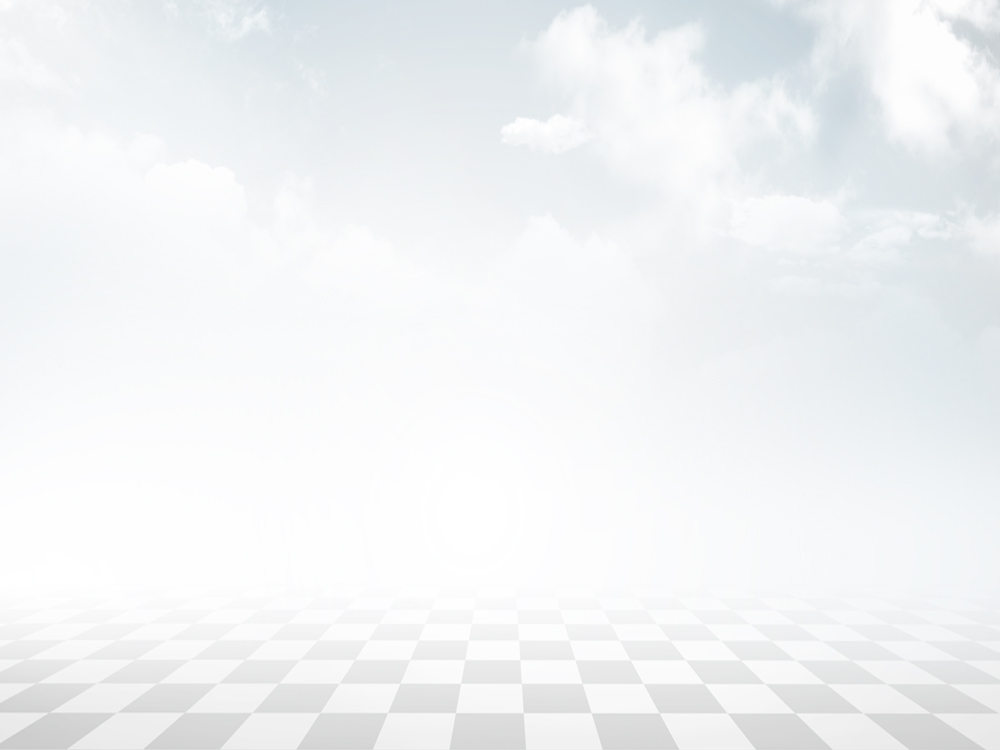 单元小结
本单元核心内容是了解中国共产党的性质和宗旨，明白为什么必须坚持和加强党的全面领导。了解我国根本政治制度和基本政治制度的优越性。理解坚持党的领导、人民当家作主、依法治国有机统一的重要意义，懂得维护祖国统一和民族团结的重要性，明确有序参与政治生活的意义和途径。